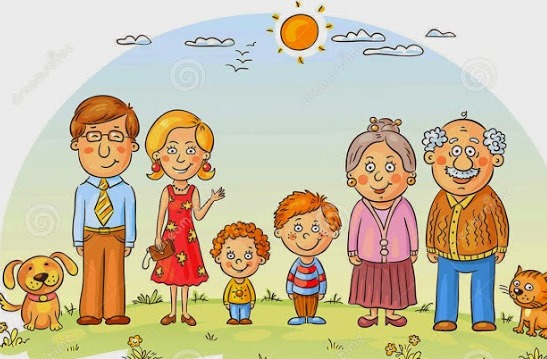 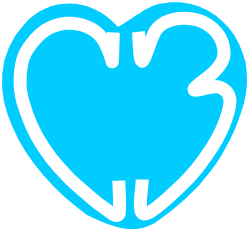 Исполнение модельной программы 
социального сопровождения 
семей с детьми в Красновишерском районе
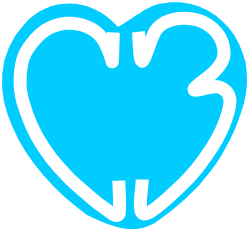 Нормативные документы
Федеральный закон Российской Федерации» от 28 декабря 2013 г. № 442-ФЗ «Об основах социального обслуживания граждан в Российской Федерации»;

Постановление Правительства Пермского края от 5 ноября 2014 г. № 1261-п «Об утверждении Порядка межведомственного взаимодействия исполнительных органов государственной власти Пермского края при предоставлении социальных услуг и социального сопровождения»;

Постановление Правительства Пермского края от 31 октября 2016 г. № 990-п «Об утверждении Регламента межведомственного взаимодействия исполнительных органов государственной власти Пермского края в связи с реализацией полномочий Пермского края в сфере социального обслуживания»;

Порядок межведомственного взаимодействия по профилактике детского и семейного неблагополучия (утверждён постановлением КДН и ЗП Пермского края от 29 июня 2016 г. № 12);

Модельная программа социального сопровождения семей с детьми в Пермском крае (разработана в целях реализации распоряжения Правительства Пермского края от 12 сентября 2016 г. № 288-«Об утверждении Комплекса мер Пермского края по развитию эффективных практик социального сопровождения семей с детьми, нуждающихся в социальной помощи»)
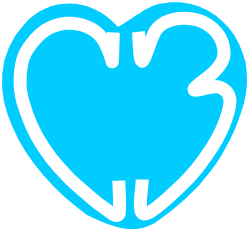 В Красновишерском районе 
проживают 2578 семей с детьми
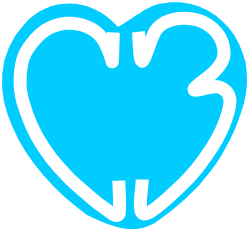 Цели и задачи социального сопровождения
Цель : 
 профилактика и раннее выявление детского и семейного неблагополучия, мобилизация возможностей для сохранения семейного окружения ребенка и активизации внутреннего потенциала семьи 
Задачи :
 организация работы по содействию в получении семьей необходимой помощи для преодоления трудной жизненной ситуации;
 создание устойчивого механизма межведомственного взаимодействия органов и учреждений при организации оказания семье медицинской, педагогической, психологической, юридической, социальной помощи
Департамент  муниципальных учреждений, дошкольные  образовательные учреждения (детские сады),  общеобразовательные  учреждения (школы),  профессиональное образовательное учреждение (УПТ),  дополнительное образовательное учреждение (ДШИ),  МАОУДО ЦДО
Межведомственное взаимодействие в предоставлении социального сопровождения
Администрация Красновишерского муниципального района, администрации  городского и сельских поселений
Отдел по Красновишерскому муниципальному району МТУ № 7
Минсоцразвития края
Прокуратура Красновишерского района, отделение МВД России по Красновишерскому муниципальному району,  КДН и ЗП
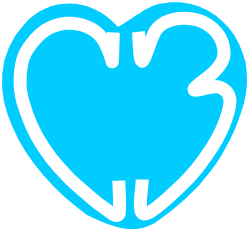 ГБУЗ ПК «Красновишерская  районная больница», детская поликлиника
Государственное казенное учреждение Центр занятости населения Красновишерского района
Управление Пенсионного фонда Российской Федерации в Красновишерском районе
Отдел ЗАГС  администрации Красновишерского муниципального района Пермского края
ООО «Акцепт», отдел социальной помощи семье и детям по Красновишерскому району ООО «ВСК «Доверие», ГКУ ПК СОН «Социально-реабилитационный центр для несовершеннолетних»
Красновишерский ПНИ - филиал КГАУ «Соликамский ДИПИ», Вишерский ПНИ - филиал КГАУ «Соликамский ДИПИ»,
Районное общество инвалидов, районный совет ветеранов, АНО «Редакция районной газеты «Красная Вишера»
МБУ «Центр организации досуга», дом спорта, МРУК «Районный дом культуры»
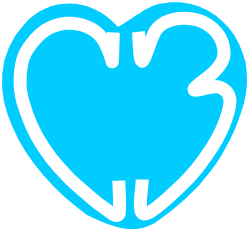 Алгоритм социального сопровождения
1. Выявление признаков неблагополучия и информирование отдела МТУ №7.
Субъекты системы профилактики, 
граждане, организации
2. Определение нуждаемости семьи в социальном сопровождении, разработка проекта индивидуальной программы сопровождения.
Отдел МТУ  №7
3. Утверждение индивидуальной программы сопровождения,  определение участников социального сопровождения и видов помощи  на заседании межведомственной комиссии.
Отдел МТУ  №7, ОМС, субъекты системы профилактики
4. Оказание помощи семье.
 Отдел МТУ №7,  ОМС,  учреждения здравоохранения, образования, культуры и спорта, КДНиЗП, служба занятости, ЗАГС, иные заинтересованные организации
5. Оценка результатов помощи семье.
Отдел МТУ № 7
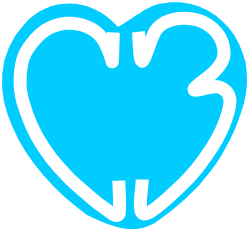 Социальное сопровождение семей
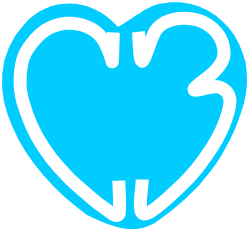 Охват социальным сопровождением в соответствии 
с Модельной программой
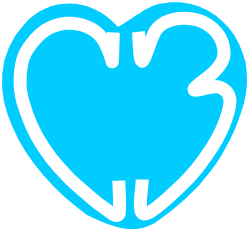 Показатели 
результативности 
программы  в 2017 году
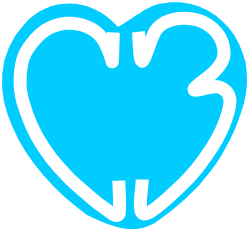 Предложения  для реализации Модельной программы
Актуализировать работу комиссии отдела МТУ №7 по признанию нуждаемости и межведомственной комиссии при ОМС по оказанию комплексной помощи гражданам с учётом социального сопровождения семей с детьми.

2. Закрепить ответственных лиц по взаимодействию с ведомствами и     учреждениями  и социальному сопровождению семей с детьми в учреждениях и организациях.

3. Организовать контроль за оказанием своевременной помощи семьям, рассматривать результаты социального сопровождения на заседании межведомственной комиссии.